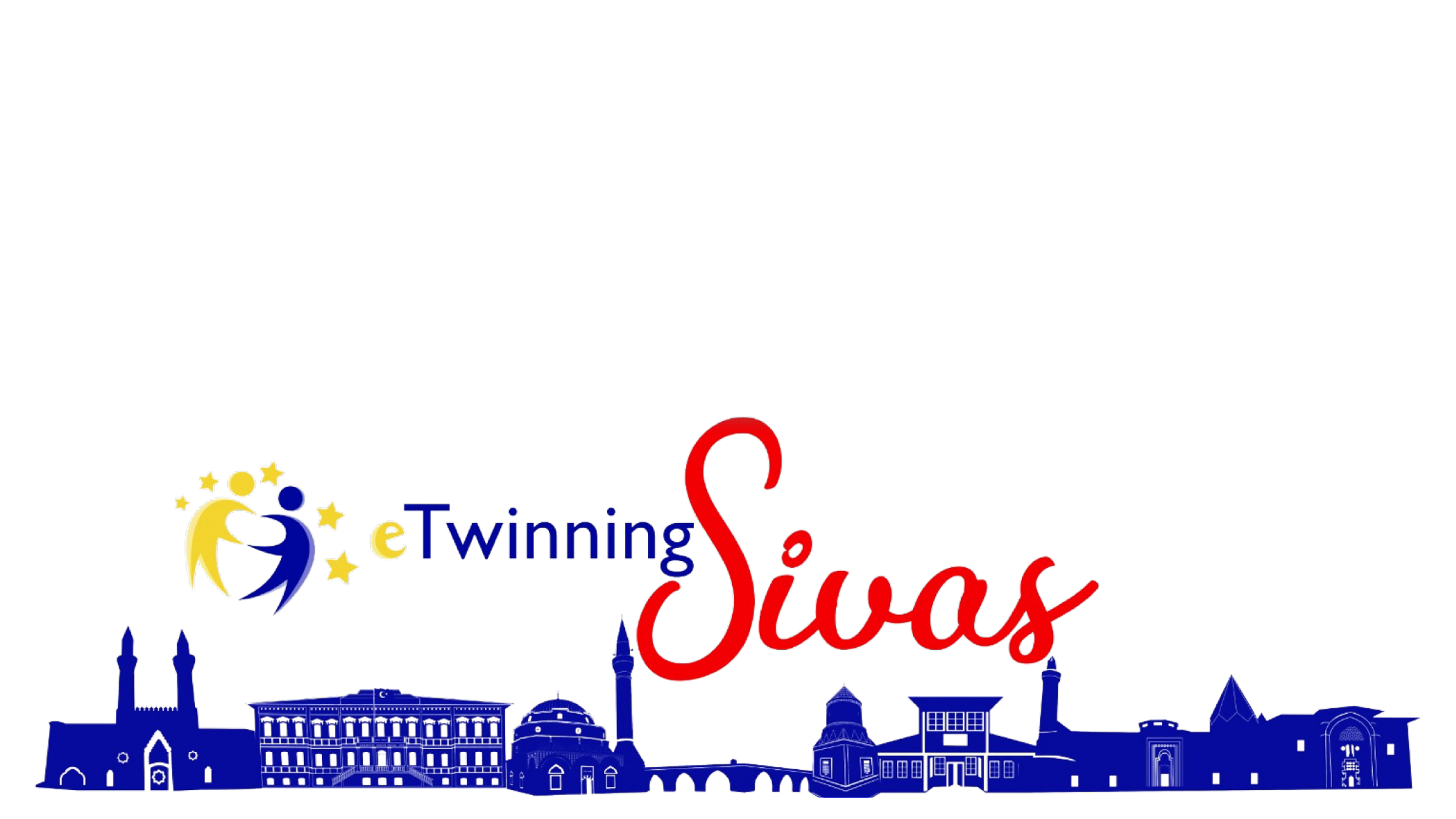 PROJE PAYLAŞIM SERİSİ 2
Proje Adı:CEBİROĞLAN İLE MATEMATİK
Kısa Açıklama: CEBİROĞLAN ismini verdiğimiz bir matematik karakterini kullanarak Matematik dersine yönelik,birçok zeka türüne hitap edecek olan etkinlikler düzenlemek.
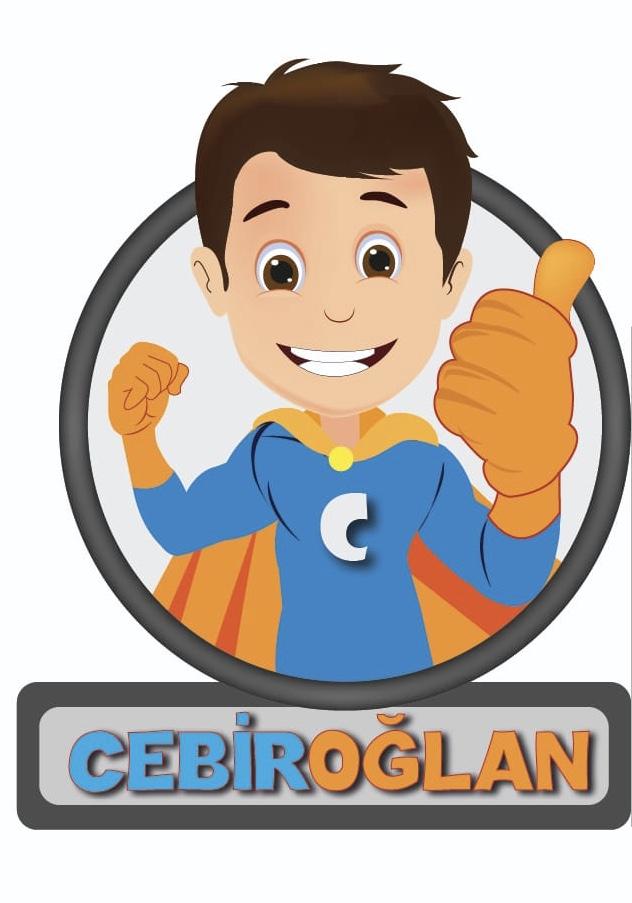 Yaş Grubu:10-14 YAŞ
Katılabilecek Branşlar: Matematik,Türkçe,Görsel sanatlar,Bilişim,Beden Eğitimi,Müzik
Proje Hedefleri:
Matematik öğrencilerin en çok zaman ayırdığı aynı zamanda en çok zorlandığı derstir. Zorluk derecesi  ve yeterince anlaşılır hale getirilmemesi önyargıları beraberinde getirmiştir. Matematiğin öğrencilere sevdirilmemesinde ve yeterince anlaşılır hale getirilmemesinde herkesin sorumluluğu vardır. 
Bu karaktere ait öğrencinin aktif şekilde dahil  olacağı, işbirlikçi öğrenmeyi de kapsayan, bir öğrencinin başladığının diğer öğrencinin devam  ettirebilmesine olanak sunan,çok çeşitli etkinlik türlerine yer vererek öğrencinin öğrenmesine katkı  sağlayacak ;okulun her köşesine yapılabilecek , yazılır-silinebilir özellikte etkileşimli  matematik panolar hazırlamak.
Her branşın dahil olacağı ve her zeka türünü hitap eden  çok çeşitli etkinliklerle matematiğe olan bakışı yumuşatmak
Pratik matematik becerilerini öğreterek önyargılardan kurtulmalarını sağlamak. Matematikte kısa pratik ve işlevsel yöntemleri basit anlaşılır bir dille anlatarak öncelikle sevdirmeye çalışacağız.
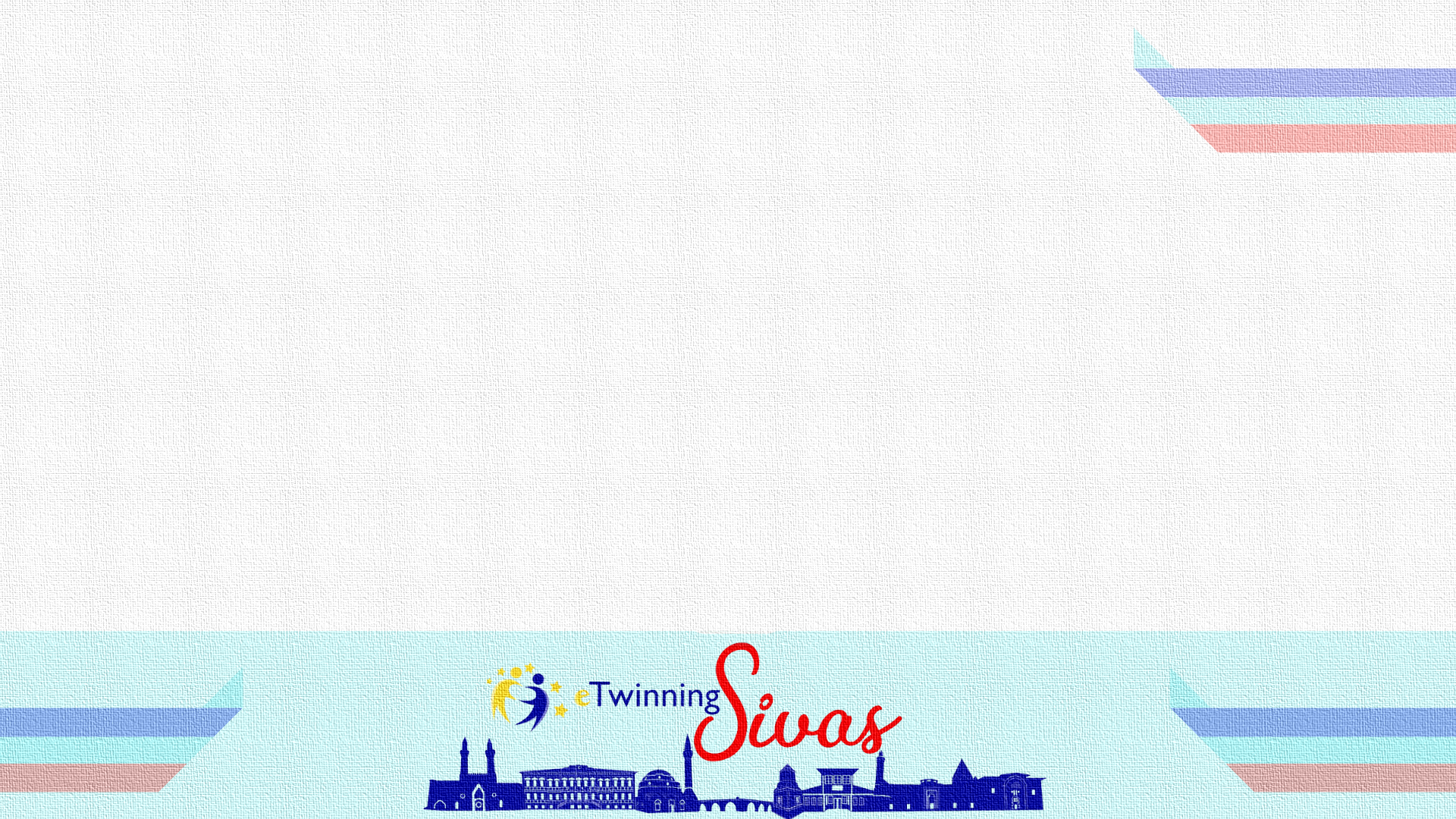 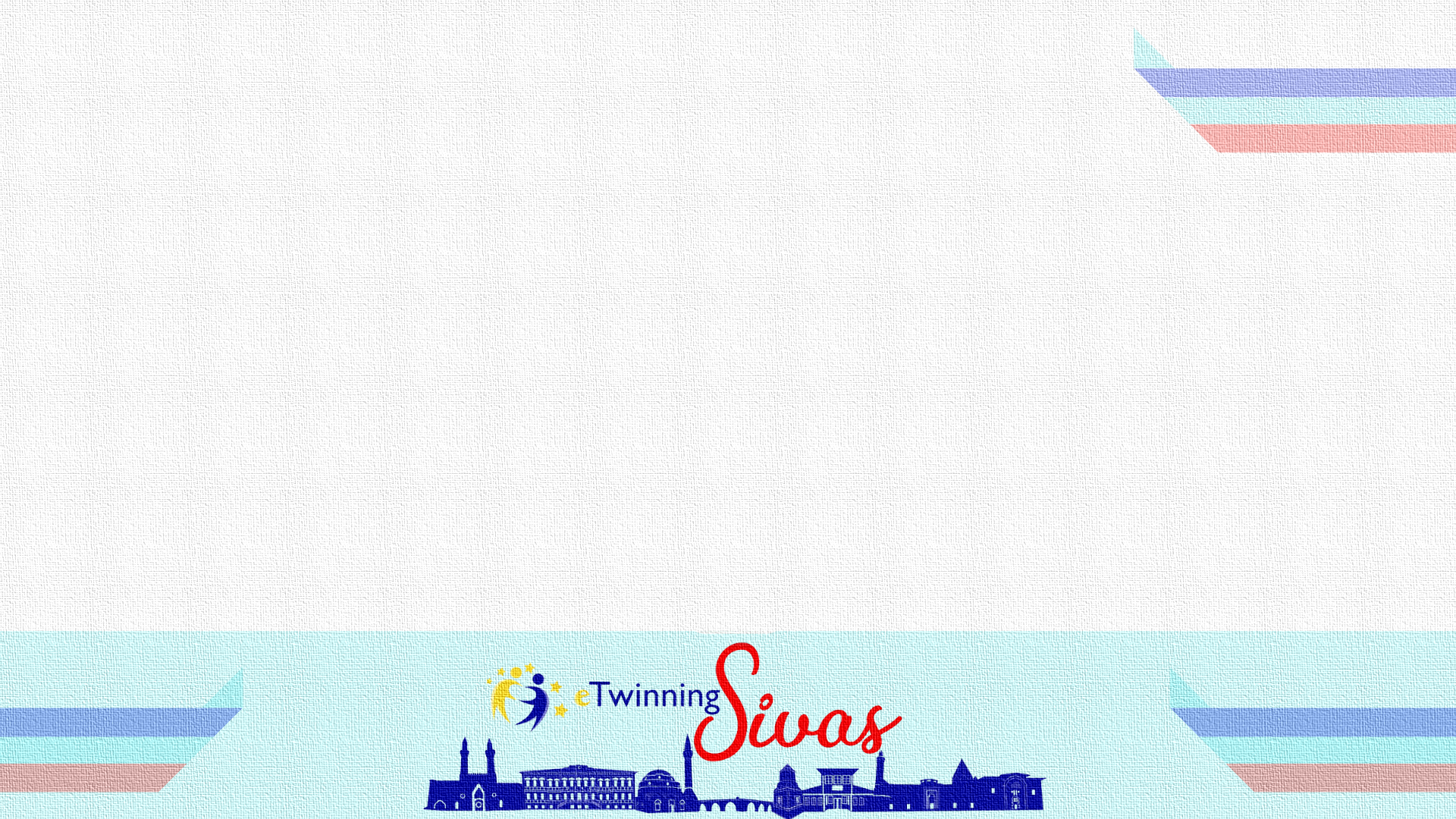 Beklenen Sonuçlar:
Öğrencilerimin matematiğe karşı bakış açısını olumlu yönde değiştirmek.
Öğrencilerin önyargılarını kırmak.
Öğrencilerin zihinsel işlem becerilerini geliştirmek.
Öğrencilerin görsel ve sayısal zekalarını geliştirmek
Öğrencilerin farklı okullardaki öğrencilerle tanışarak sosyalleşmelerini sağlamak
Öğrencilerin iletişim becerilerini geliştirmek
Öğrencilere farklı şehirlerde yaşayan öğrencilerin de projede yer alabileceklerini ifade ederek farklı kültür etkileşimine zemin oluşturmak 
Öğrencilerin özgüvenlerini geliştirmek
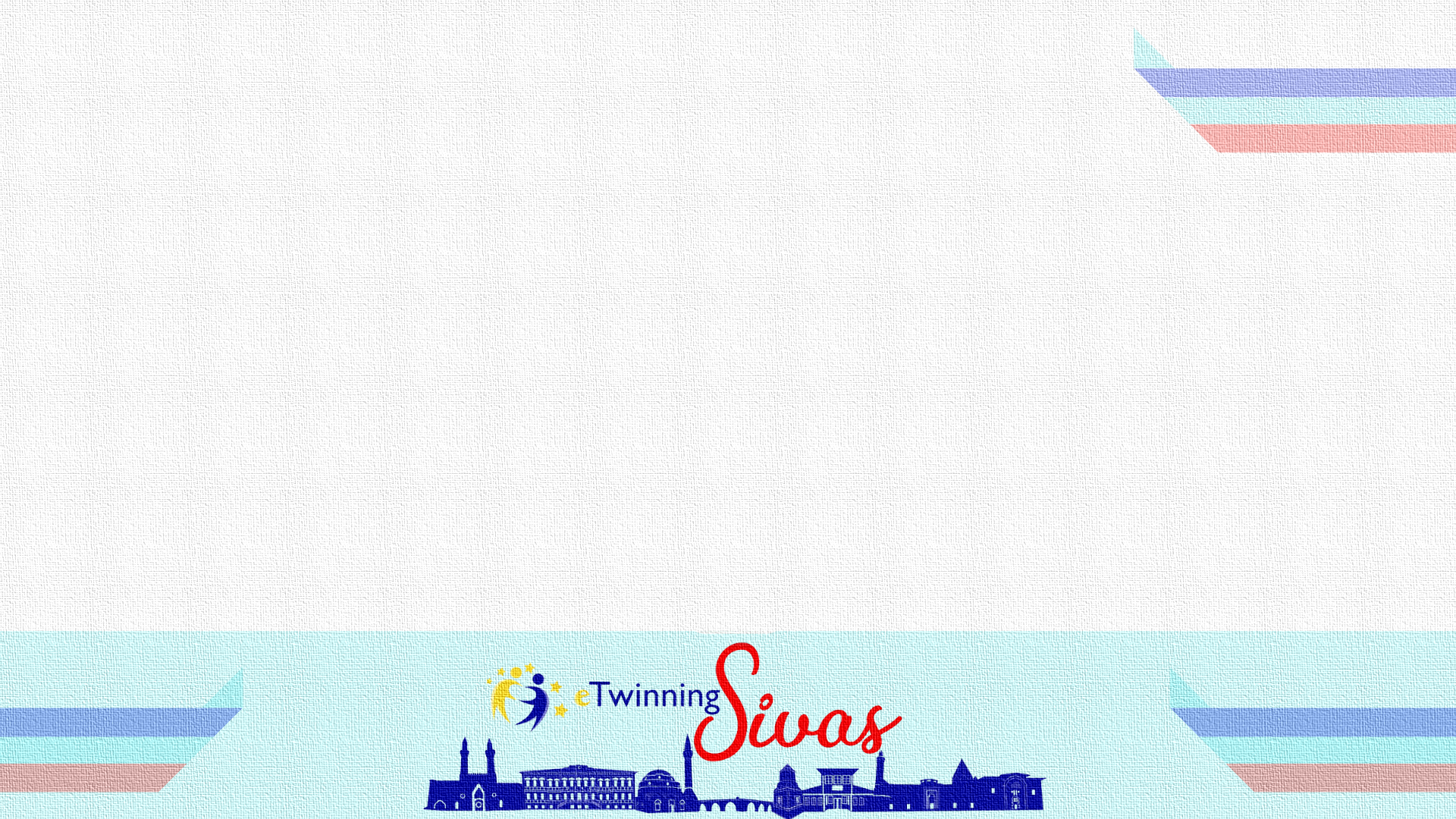 Çalışma Takvimi ve Planlanan Etkinlikler:
14-21 Mart/ 1.etkinlik 
CEBİROĞLAN İLE VİRGÜLÜN YERİNİ BULUYORUZ
22 MART-3 NİSAN /2.etkinlik
CEBİROĞLANDAN MATEMATİK HİKAYELERİ VE KARİKATÜR YARIŞMASI
4-13 NİSAN /3.etkinlik 
CEBİROĞLANDA O SES MATEMATİK YARIŞMASINA SENDE KATIL
14-23 NİSAN/ 4. Etkinlik   CEBİROĞLAN OKUL BAHÇESİNDE (MATEMATİK OYUNLARI)
24-30 NİSAN/5. ETKİNLİK  CEBİROĞLAN OKUL PANOSU
9-20 MAYIS/ FİNAL ÜRÜNÜ